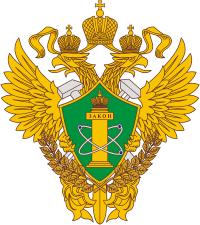 Федеральная служба
по экологическому, технологическому и атомному надзору
Северо-Западное управление
Обзор правоприменительной практики при осуществлении металлургического надзора за 2021 год и 1 полугодие 2022 года
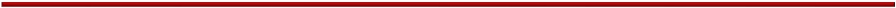 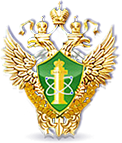 Обзор правоприменительной практики при осуществлении металлургического надзора 
за 2021 год и 1 полугодие 2022 года
За 12 месяцев 2021 года должностными лицами Северо-Западного управления Ростехнадзора по Вологодской области проведено
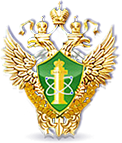 Обзор правоприменительной практики при осуществлении металлургического надзора 
за 2021 год и 1 полугодие 2022 года
За 1 полугодие 2022 года должностными лицами Северо-Западного управления Ростехнадзора по Вологодской области проведено
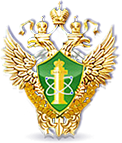 Обзор правоприменительной практики при осуществлении металлургического надзора 
за 2021 год и 1 полугодие 2022 года
Основные нарушения, выявляемые в ходе проверок
Отсутствие аттестации у лиц, ответственных за осуществление производственного контроля.
Несвоевременное проведение обследований дымовых труб.
Невыполнение в установленные сроки мероприятий по результатам экспертиз промышленной безопасности.
Отсутствие документов, подтверждающих соответствие оборудования требованиям технических регламентов.
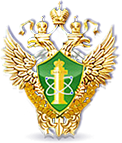 Обзор правоприменительной практики при осуществлении металлургического надзора 
за 2021 год и 1 полугодие 2022 года
В период 2021-2022 г.г. Северо-Западным управлением Ростехнадзора направлено 3 информационных письма об уровне травматизма на объектах металлургической промышленности, а также о результатах анализа причин возникновений аварий и несчастных случаев.
В ходе проведенных плановых и внеплановых проверок инспекторским составом Управления проводятся методические консультационные мероприятия с ответственными представителями проверяемых организаций по обсуждению результатов проверок и проведению профилактических мероприятий, направленных на предотвращение нарушений в будущем.
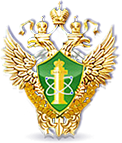 Обзор правоприменительной практики при осуществлении металлургического надзора за 2021 год и 1 полугодие 2022 года
Спасибо за внимание.